«Построение графика квадратичной функции» (9 класс)
Цели урока:
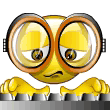 Образовательные: научиться построению графика квадратичной функции и использованию графика для получения её свойств.
Развивающие: развивать логическое мышление, алгоритмическую культуру, внимание, навыки самостоятельной работы с источником информации и самоконтроля,   поддерживать интерес к математике.
Воспитательные: воспитывать последовательность, ответственность, самостоятельность, настойчивость, дисциплинированность.
Квадратичной функцией называется функция, которую можно задать формулой вида y=ax²+bx+c, где  х - независимая переменная, a, b и с -некоторые числа (причём а≠0).
Например: у = 5х²+6х+3,
                   у = -7х²+8х-2,
                   у = 0,8х²+5, 
                   у = ¾х²-8х,     
                   у = -12х²
- квадратичные функции
Графиком квадратичной функции является парабола, ветви которой направлены вверх(если а>0)               или вниз (если а<0).
Например:
у=2х²+4х-1 – графиком является парабола, ветви которой направлены вверх (т.к. а=2, а>0).

у= -7х²-х+3 – графиком является парабола, ветви которой направлены вниз (т.к. а=-7, а<0).
у             


0   
                      х
у             

  
0    
                         х
Чтобы построить график функции надо:
1. Описать функцию: 

название функции,
что является графиком функции,
куда направлены ветви параболы.
Пример: у = х²-2х-3 – квадратичная функция, графиком является парабола, ветви которой направлены вверх (т.к. а=1, а>0)
Чтобы построить график функции надо:
Пример: у = х²-2х-3                (а = 1; b = -2; с = -3) Найдём координаты вершины параболы


	n = 1²-2·1-3 = -4 
А(1;-4) – вершина параболы.
х=1 – ось симметрии параболы.
2. Найти координаты вершины параболы А(m;n) по формулам:
                    ;


или n = у(m) т.е. подставить найденное значение абсциссы m в формулу, которой задана функция и вычислить значение.
Прямая x=m является осью симметрии параболы.
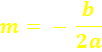 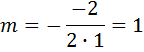 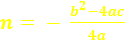 Чтобы построить график функции надо:
3. Заполнить таблицу значений функции: 
	Прямая x=m является осью симметрии параболы, т.е. точки графика симметричны относительно этой прямой.
	В таблице расположить вершину в середине таблицы и взять соседние симметричные значения х. Например, следующим образом:                                                                                                                                  
                                                                     
                                                              
                                                                  
*- посчитать значение функции в выбранных значениях х.
Пример: у = х²-2х-3
А(1;- 4) – вершина параболы
х=1 – ось симметрии параболы.
Составим таблицу значений функции:
Чтобы построить график функции надо:
4. Построить график функции:                 - отметить в координатной плоскости точки, координаты которых указаны в таблице;                           - соединить их плавной линией.
Попробуйте ответить на контрольные вопросы:
Сформулируйте определение квадратичной функции.
Что представляет собой график квадратичной функции?
Куда могут быть направлены ветви параболы  и от чего это зависит?
В какой последовательности нужно строить график квадратичной функции?
		        
			Если вы затрудняетесь ответить на поставленные 		вопросы, то можете посмотреть теорию ещё раз. 		Для этого подведите курсор мыши на  значок  			«домик»   и нажмите на левую кнопку мыши.
Стоит немного отдохнуть от компьютера. 

Попробуйте построить в тетради  график функции
 у = -2х²+8х-3

Если вы забыли последовательность действий, запишите в тетради формулу и перейдите по ссылке
план
Постройте график функции у = -2х²+8х-3 План построения графика квадратичной функции:
1. Описать функцию:  
название функции; 
что является графиком функции;
куда направлены ветви параболы
2. Найти координаты вершины параболы А(m;n) 
		по формулам: 

                                                 или    n = у(m)
3. Заполнить таблицу значений функции.
4. Построить график функции:
отметить в координатной плоскости точки, координаты которых указаны в таблице;
соединить их плавной линией.
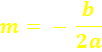 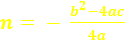 Проверьте себя.  Ваше задание должно быть выполнено следующим образом:
у = -2х²+8х-3 - квадратичная функция, графиком является парабола, ветви которой направлены вниз (т.к. а=-2, а<0);
Найдём координаты вершины параболы


n = -2·2²+8·2-3 =5
А ( 2; 5 ) – вершина параболы.
х=5 ось симметрии параболы.
Составим таблицу значений функции.
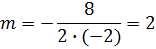 Если у вас получилось тоже самое – вы молодец и мы вас поздравляем!!! Вы можете перейти к следующей странице.
Если вы допустили ошибку – не огорчайтесь. У вас всё ещё впереди!  Вы можете просмотреть объяснение ещё раз, выбрав левой кнопкой мыши значок «домик»          ,
   
или заглянуть в свой учебник (п.7)
Рассмотрим свойства этой квадратичной функции. (листаем свойства по щелчку мыши)
Область определения функции (-∞;+∞)
	Область значений функции (-∞;5]
Нули функции х=0,5 и х=3,5
у>0 на промежутке (0,5;3,5) 
	y<0 на каждом из промежутков (-∞;0,5) и (3,5;+∞)
Функция возрастает на промежутке     (-∞;2]
	 функция убывает на промежутке [2;+∞)
Наибольшее значение функции равно 5
Выполните следующую работу в тетрадях по вариантам. Постройте графики функций:
I вариант
у = -х²+6х-8
Укажите ООФ, ОЗФ, нули функции, промежуток возрастания функции.
Желаем успеха!
II вариант
 у = -х²-6х-7
Укажите ООФ, ОЗФ, нули функции, промежуток убывания функции.
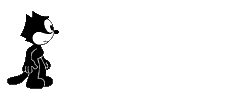 Перед продолжением работы запишите домашнее задание, перейдя по ссылке
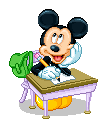 Д/З
Далее выполните тест.
прочитайте задание;
выполните его устно или, сделав записи в тетради;
 и выберите правильный ответ левой кнопкой мыши.
Выполните тест и посчитайте свои правильные ответы в оценочном листе.
1 вопрос: Выберите квадратичную функцию 	а)
				б)
				в)
				г)
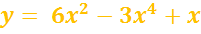 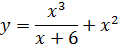 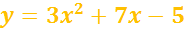 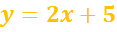 Выполните тест и посчитайте свои правильные ответы в оценочном листе.
2 вопрос: Куда направлены ветви параболы                           ?
Вверх
Вниз
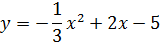 Выполните тест и посчитайте свои правильные ответы в оценочном листе.
3 вопрос: Укажите координаты вершины параболы
а) А(3;6)
б) А(-1;-17)
в) А(1;-5)
г)  А(1;-1)
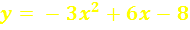 Выполните тест и посчитайте свои правильные ответы в оценочном листе.
у                                  



          0               6
                               х
У 



  -6              0              
                           х
У 



  -6              0              
                           х
4 вопрос: 
На рисунке показаны графики квадратичных функций. Выберите график функции 
у= - 4х²-16х+1, подведите к нему стрелку и нажмите левую кнопку мыши.
у 
     17

   
      
     1

                 -2                   х
у            


  6

  0
                            х
у

5  

       0     2,5
                                х
              2,5
Выполните тест и посчитайте свои правильные ответы в оценочном листе.
5 вопрос: Укажите формулу квадратичной функции, график которой изображён на рисунке.
у = -x2+6x
у = - 3х²+8х-11
 у = - 4х²-16х+1
у = х²-6х
у = х²+6х
у = 1,2х²-6х+5
У 



  -6              0              
                           х
ВЕРНО
Вы просто молодец! Продолжайте в том же духе.



Для продолжения нажмите кнопку «Далее»
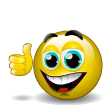 НЕ ВЕРНО
Увы! Вы ошиблись! Попробуйте в следующем вопросе выбрать правильный ответ.


Для продолжения нажмите кнопку «Далее»
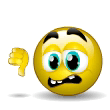 Если вы закончили работу и у вас не осталось времени, нажмите левой кнопкой мыши на значок
Если вы закончили работу и у вас осталось время до конца урока, перейдите к дополнительному заданию
Запишите домашнее задание:
Глава I пункт 7 (учить); пункт 1, 2, 5, 6 (повт.)
    № 123, № 124 (б, в)



Желаем успехов!